Spencer KaganWin-win & structures
Kelsey Masserant & Abby DeVriesBehavior Management
“Two women are standing on a bank of a swift river.  In the strong current, flailing about and desperately struggling to stay afloat, is a man being carried downstream toward them.  The women both jump in and pull the man to safety.  While the brave rescuers are tending to the victim, a second man, also desperate and screaming for help , is carried toward them by the current.  Again the women jump to the rescue.  As they are pulling out this second victim they spot a third man flailing about as he is carried downstream toward them.  One woman quickly jumps in to save him.  As she does, she turns and sees the other woman resolutely walking upstream.  ‘Why aren’t you helping?’ she cries.  ‘I am,’ states the other.  ‘I am going to see who is pushing them in!’” (Kagan, 2001).
Win-Win Discipline
Teachers and students work together on the same side
Learn to identify the student’s emotions
Apply structures
Students learn appropriate behaviors
Self-monitor 
Before, during, and after approach
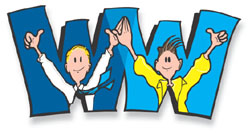 Step 1: Teacher Identifies Misbehavior
Aggression
Break class rules
Confrontation
Disengage
Step 2: Identifies Student Position
Attention-Seeking Behavior
Interrupt, show off, annoy others, work more slowly, ask for help, or goof off 
Avoiding Embarrassment
More painful to fail than to not try at all
Anger Venting
Do not know how to deal with frustration, humiliation, loss or pain
Control Seeking
Disregarding and defying the teacher’s directions
Step 2 (continued)
Energetic
Moving and talking constantly
Bored 
Body language, disengagement, and disinclination to participate
Uninformed 
Stem from lack of information, skills, or appropriate habits
Step 3: Select and Apply a Structure
Structures are applied in the moment of the disruption

Acknowledge the student’s position
Communicate that the behavior is unacceptable
Request cooperation
Involve the student in alternative options

Examples: Picture it Right, Make a Better Choice, To You… To Me
Step 4: Create a Win-Win Follow Up
Have a same-side chat
Reflect on your and others needs
Gain respect for each other
Make a plan for next time
Procedures 
Consequences 
Replacement behaviors
Three Pillars
Same Side: teacher and student work together 
Collaborative Solutions: create a win-win solution together
Learned Responsibility: this is the goal!
Activity
Get into four groups and discuss how you would handle your situation
The Good
“Discipline is not something you do to a student, but something you help them achieve”
The Bad
Time consuming 
Some students may not take it seriously
More of a theory than a specific procedure
Citations
Building Classroom Discipline (Charles, 2014)
faculty.salisbury.edu/~trgorrow/.../S07WinWin.ppt
 http://www.kaganonline.com/images/freearticles/WinWin.jpg